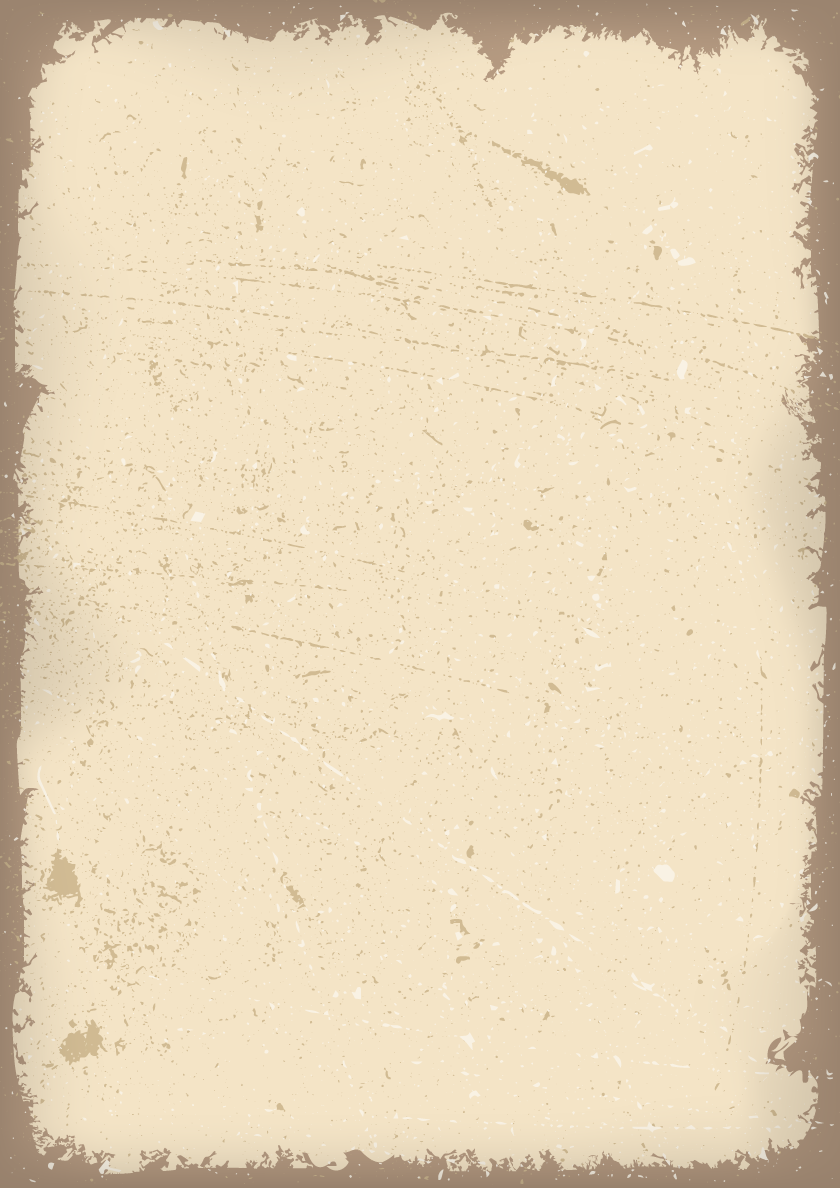 Armed and very dangerous
WANTED
DEAD OR ALIVE
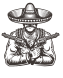 $30,000
CASH
REWARD
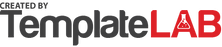